Hellenic Navy Hydrographic Service(Proposal for solving the MBSHC Cartographic Issues using the concept ofthe Cartographic Boundary for ENCs)
WEND PrinciplesCartographic Boundary
A limit for cartographic convenience only without any significance or status regarding political or other jurisdictional boundaries.
MBSHC 19 - June 2015
2
Cartographic Boundary Concept
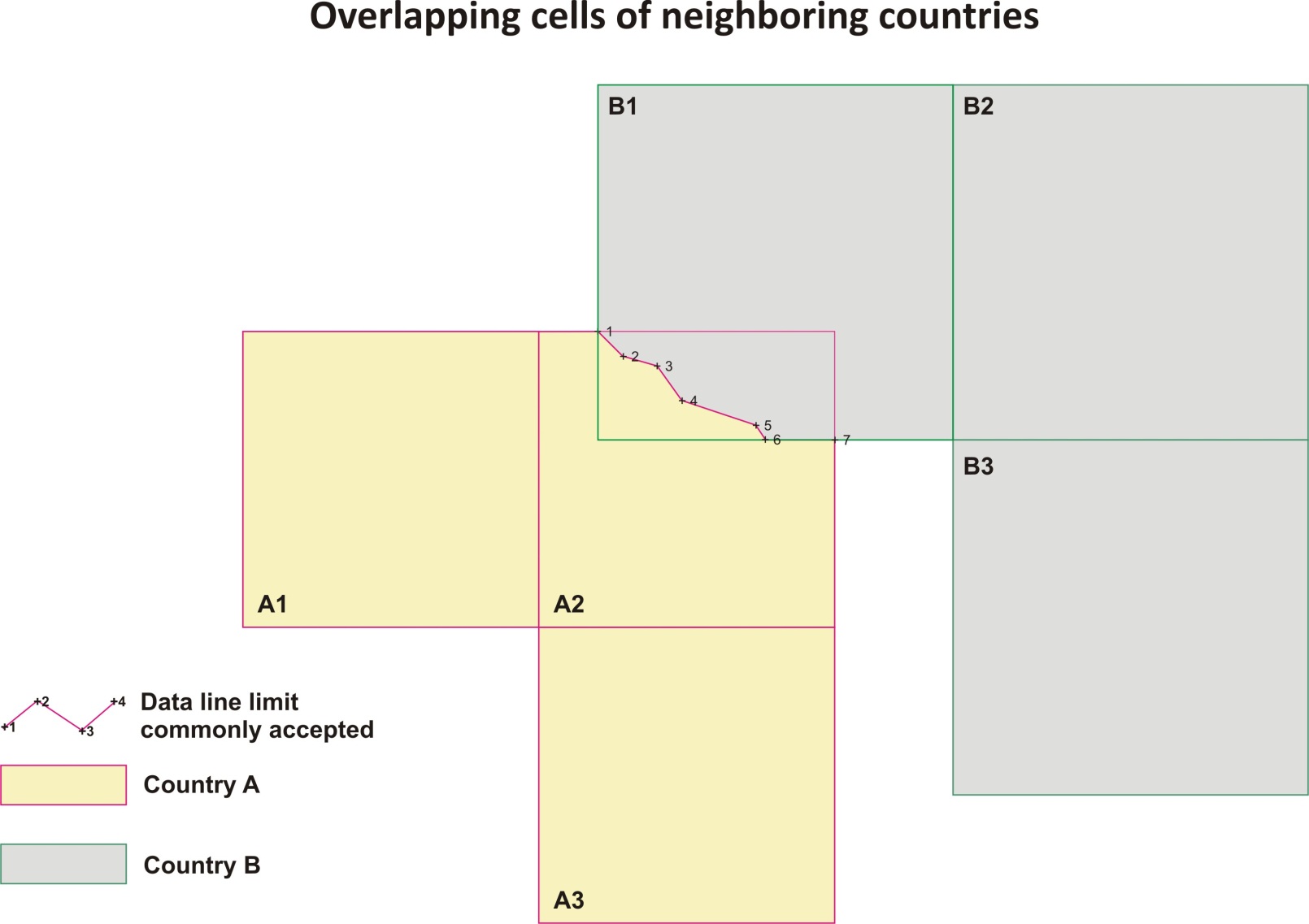 MBSHC 19 - June 2015
3
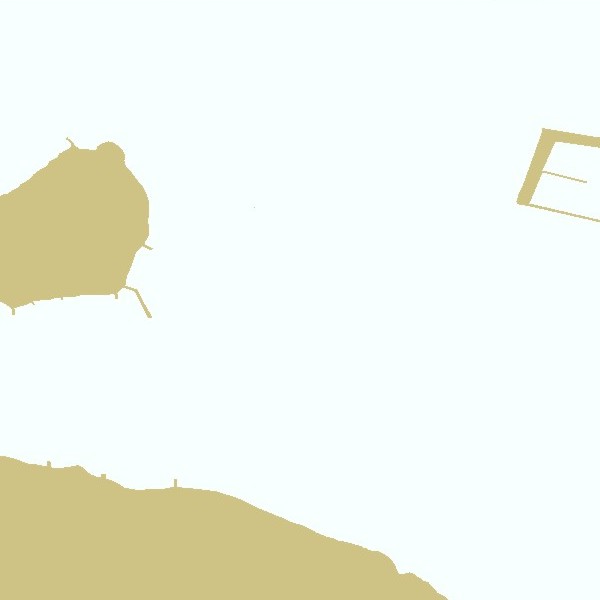 CDB – Organization in Thematic Layers
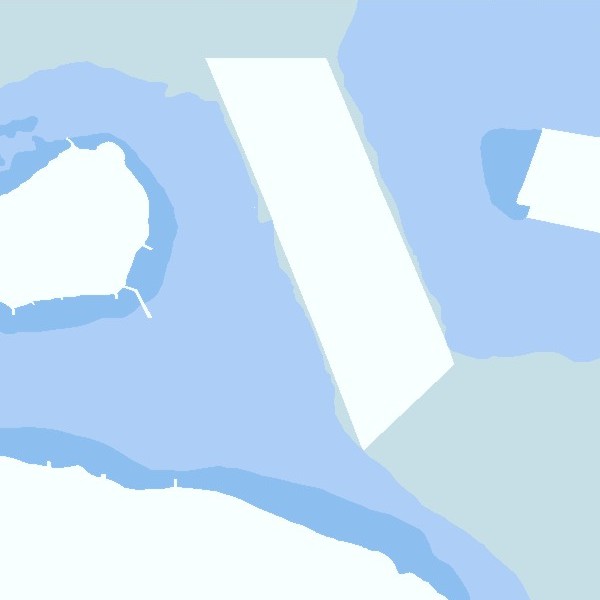 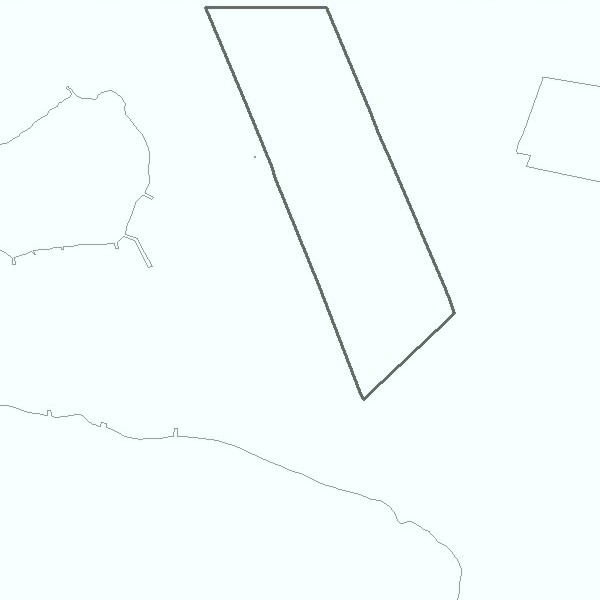 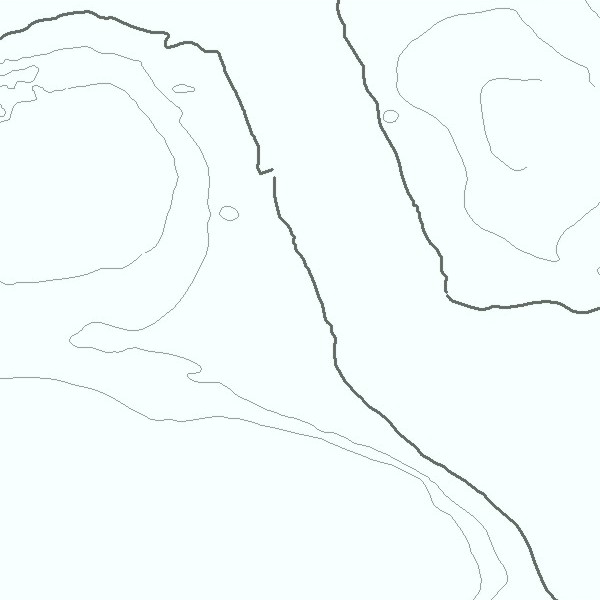 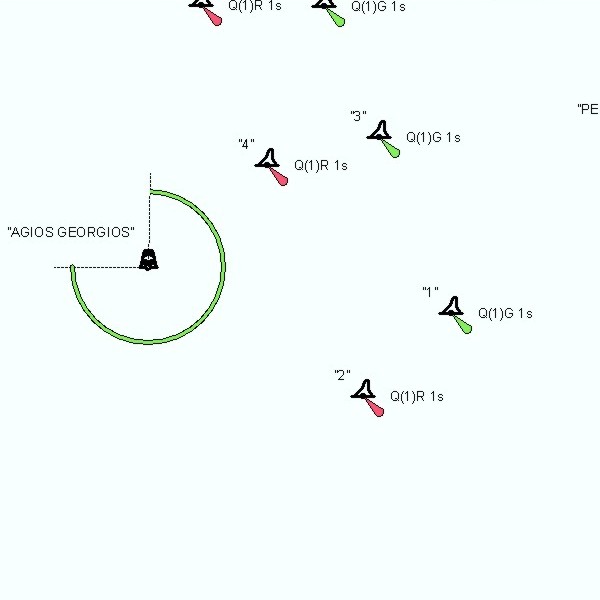 S-57
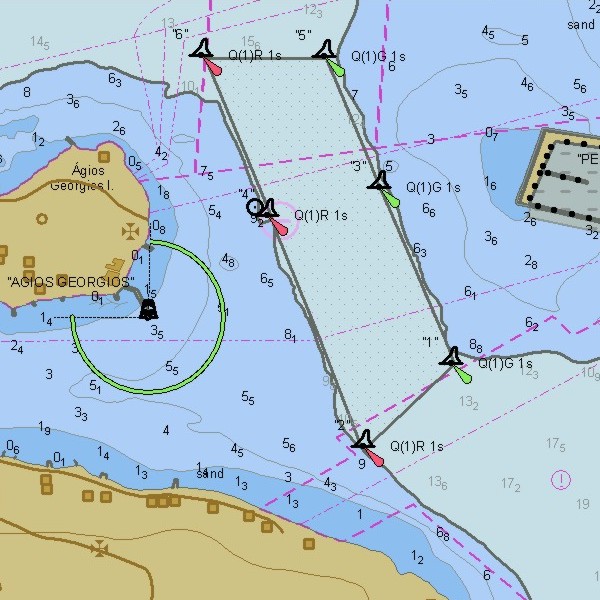 June 2013
4
INT Chart based on S-57 Data
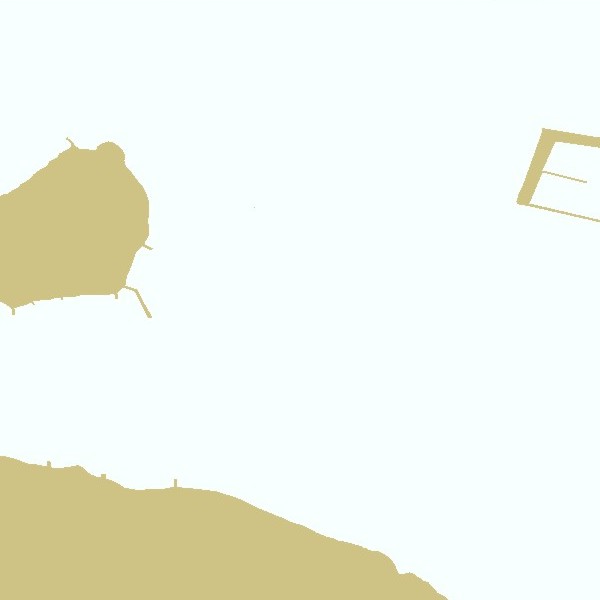 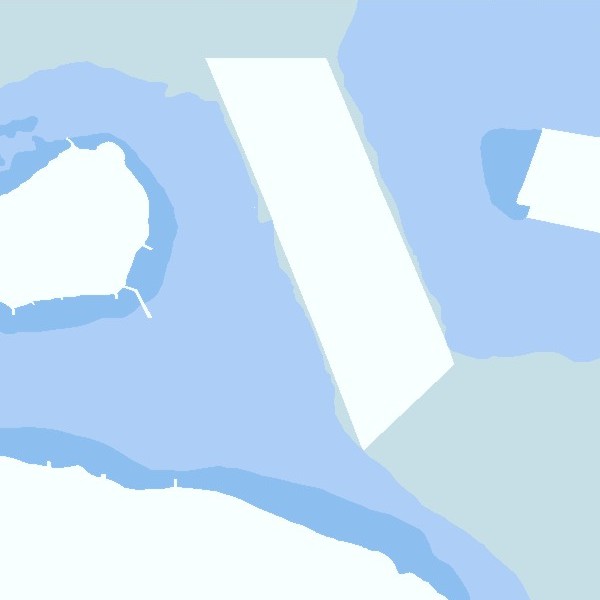 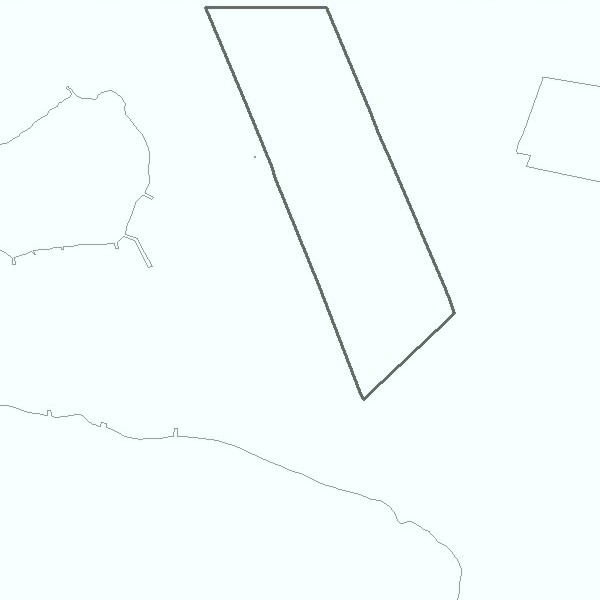 S-57
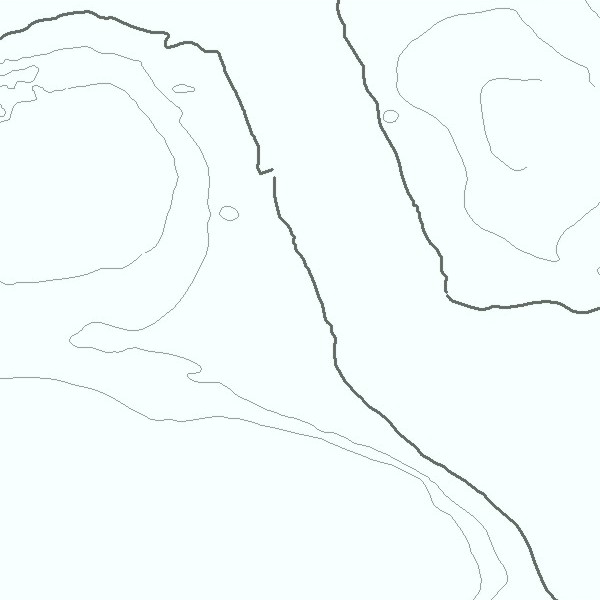 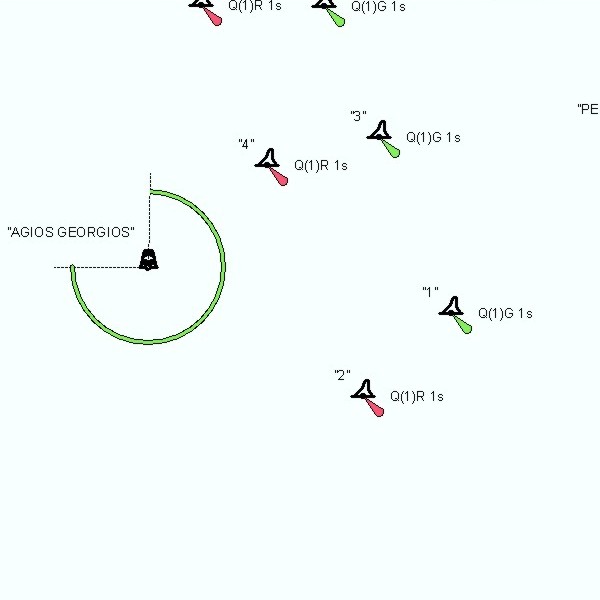 SW
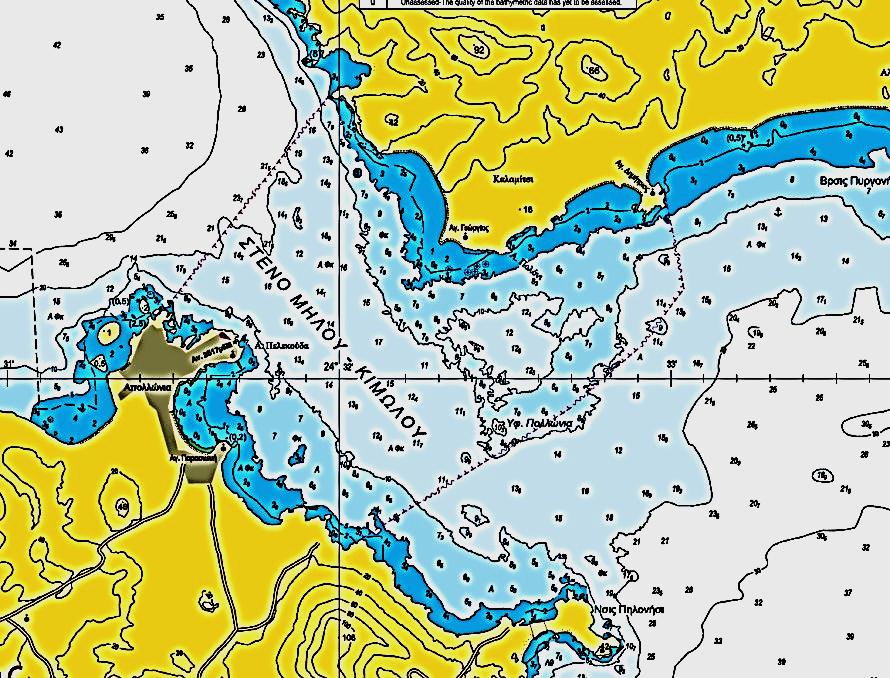 MBSHC 19 - June 2015
5
INT Chart based on S-57 Data
CB
Country B
S-57
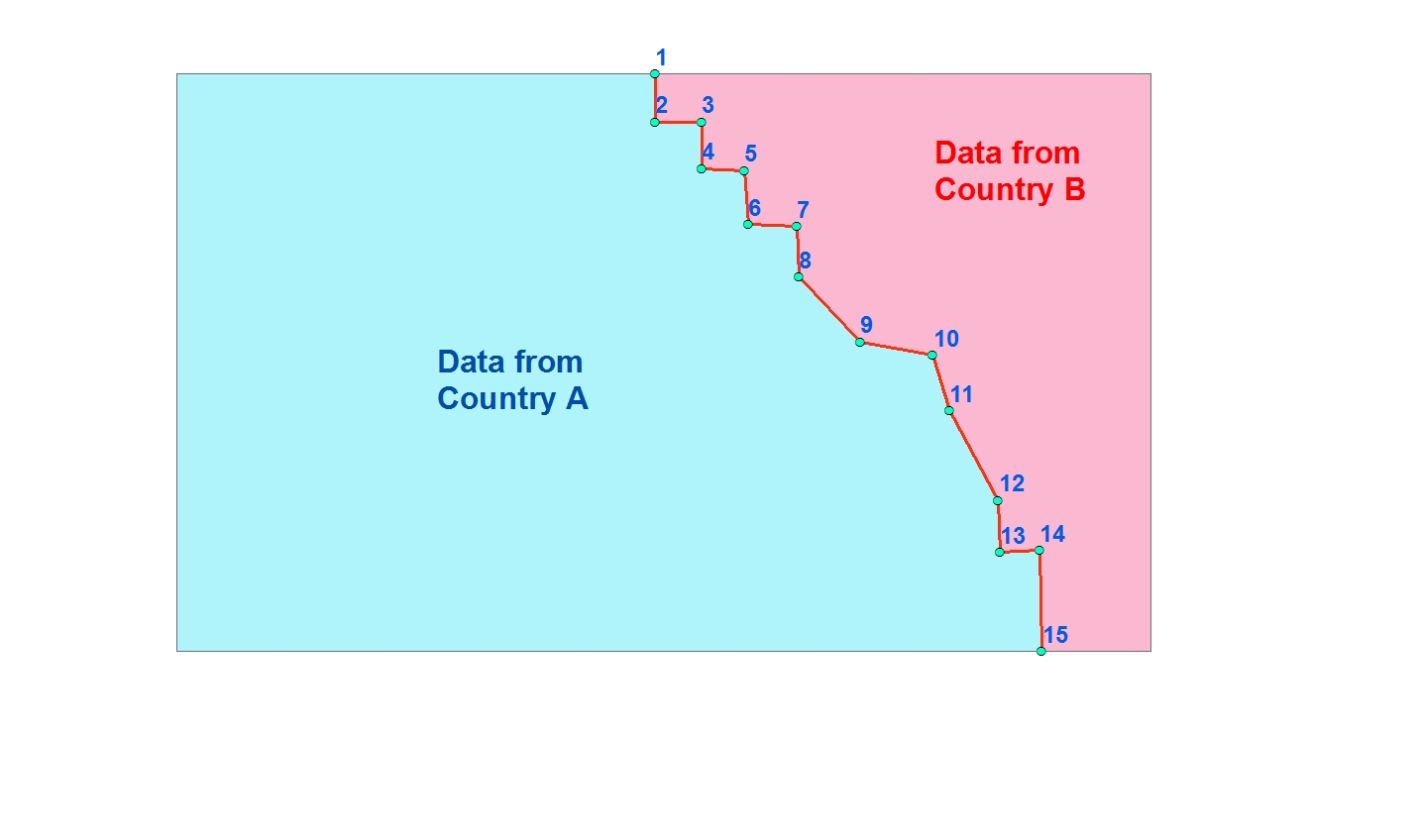 Country A
S-57
CB
MBSHC 19 - June 2015
6
Technical Arrangement
An MOU between countries A and B who will co-produce a paper chart based on S-57 data and the Cartographic Boundary
MBSHC 19 - June 2015
7
INT Chart Co-production Flow Chart
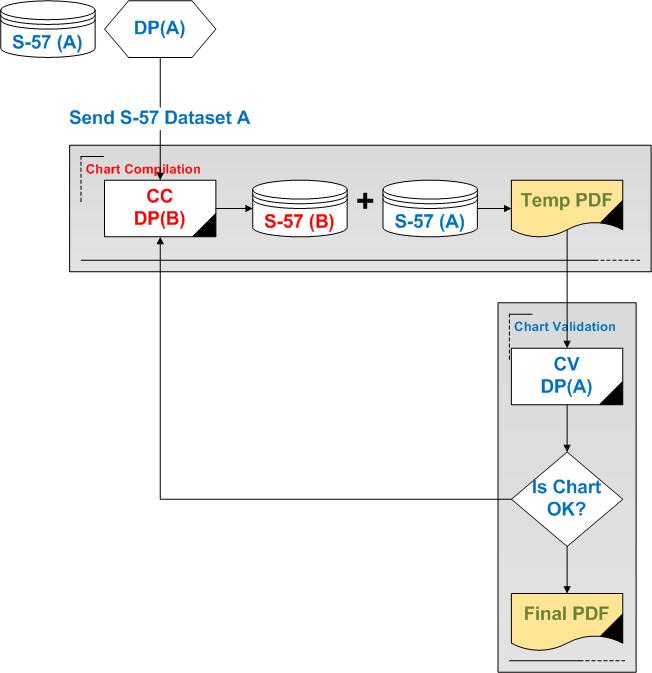 Data Provider (DP)
Chart Compiler (CC)
Chart Validator (CV)
MBSHC 19 - June 2015
8
Benefits from this proposal
Settlement of the INT chart issue in the Aegean.
Common solution for ENCs and INT paper charts ensuring harmonization between products.
Avoidance of errors in toponyms and data in general of the neighboring country.
MBSHC 19 - June 2015
9
INT Charts 3706, 3710, 3712, 3716
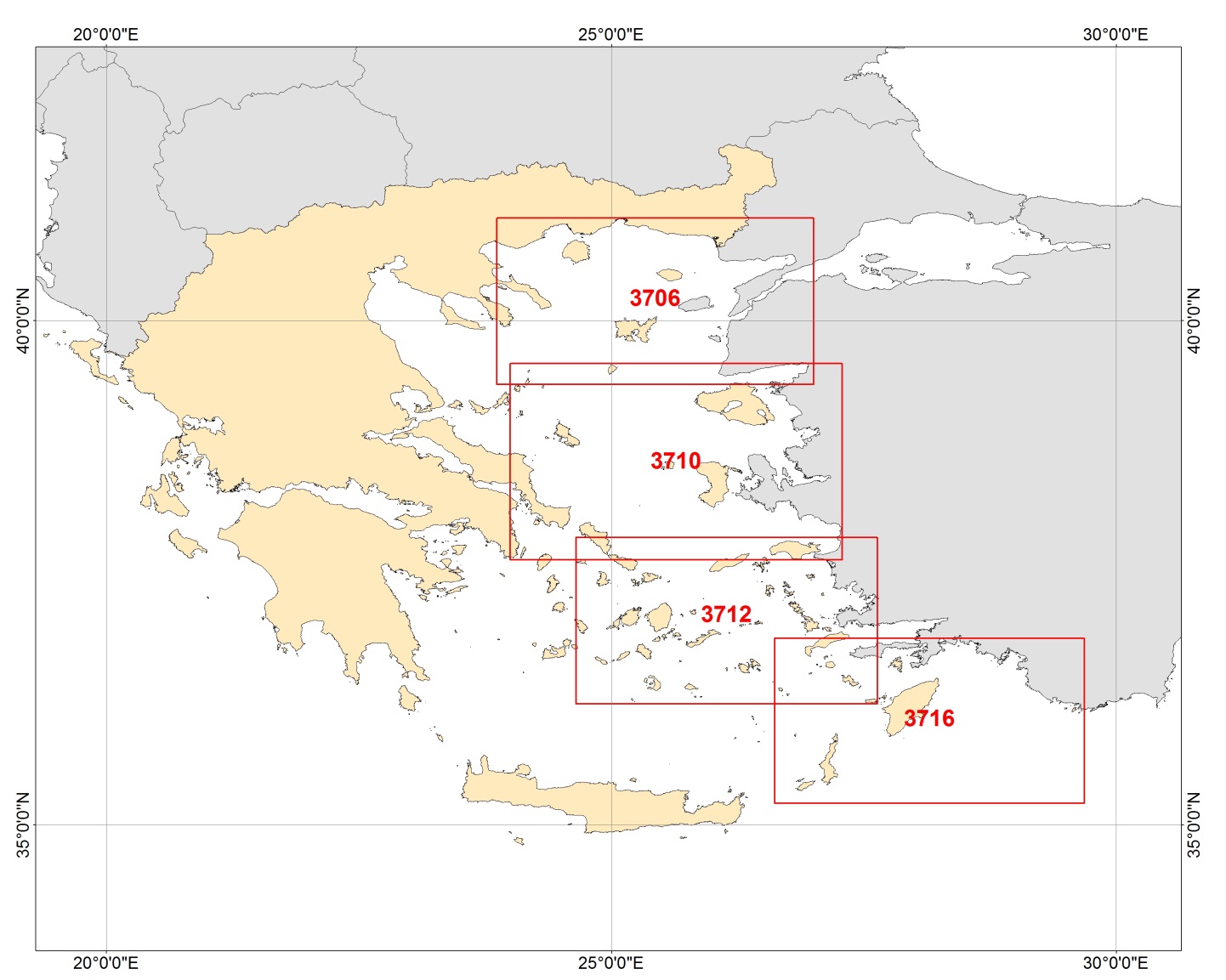 MBSHC 19 - June 2015
10
[Speaker Notes: For more than 20 years there is dead end for the production of INT Charts 3706, 3710, 3712, 3716 at scale 1:300000

During the MBSH 18, Greece and Turkey have announced that they will cooperate and find a workable solution to this problem.]
Questions